Лекция 7.3.

Обвинительный уклон в уголовном процессе
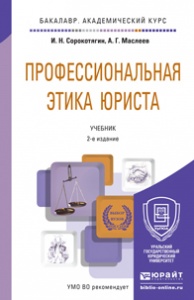 [Speaker Notes: 7.5.1.01]
Развитие правосудия
начала состязательности сторон, публичность, гласность
[Speaker Notes: 7.1.04]
Развитие правосудия
судебное следствие, закрытость, канцелярская тайна
[Speaker Notes: 7.1.04]
Развитие правосудия
состязательность защиты и обвинения, равноправие участвующих сторон, суд присяжных
[Speaker Notes: 7.1.04]
Инквизиционная и состязательная системы
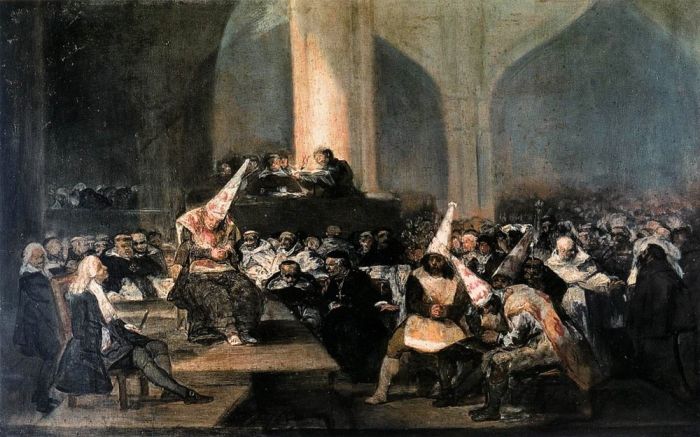 Инквизиция
[Speaker Notes: 7.3.2.01]
Инквизиционная и состязательная системы
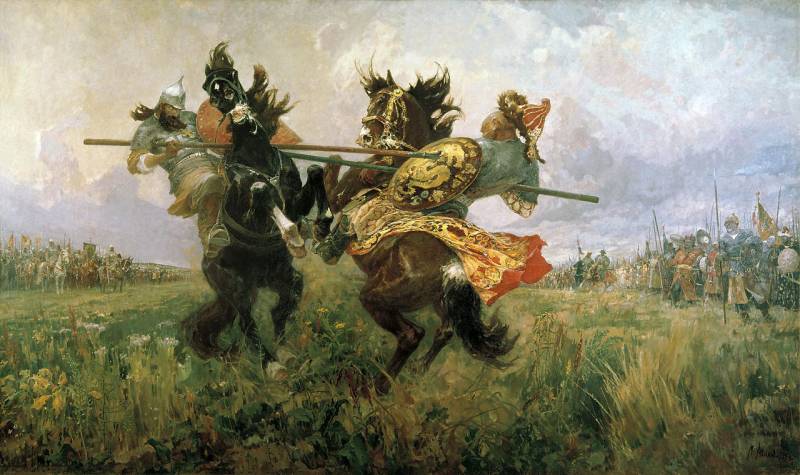 Поединок
[Speaker Notes: 7.3.2.02]
Черты обвинительного уклона
[Speaker Notes: 7.3.3.01]
Черты обвинительного уклона
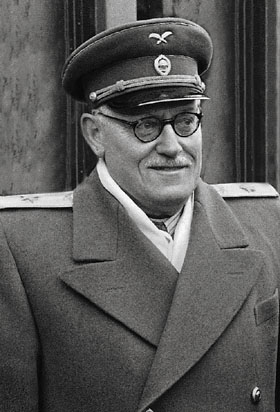 Признание — царица доказательств!
А. Я. Вышинский,
Генеральный прокурор СССР
[Speaker Notes: 7.3.3.02]
Черты обвинительного уклона
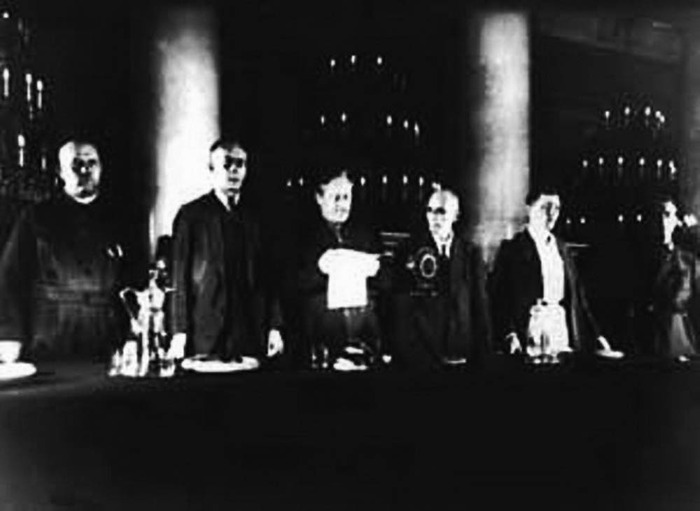 Шахтинский процесс
[Speaker Notes: 7.3.3.03]
Современные проблемы
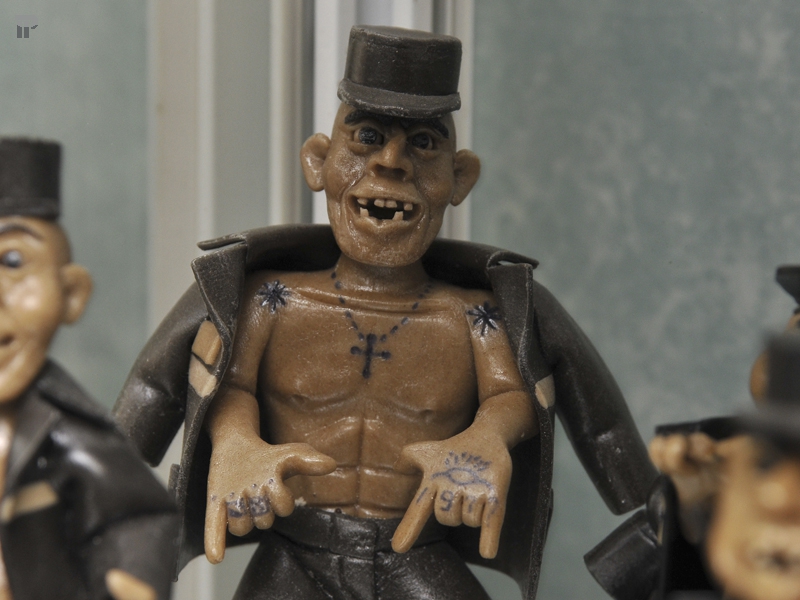 Фото пресс-бюро ФСИН России
[Speaker Notes: 7.3.4.01]
Современные проблемы
[Speaker Notes: 7.3.4.02]
Современные проблемы
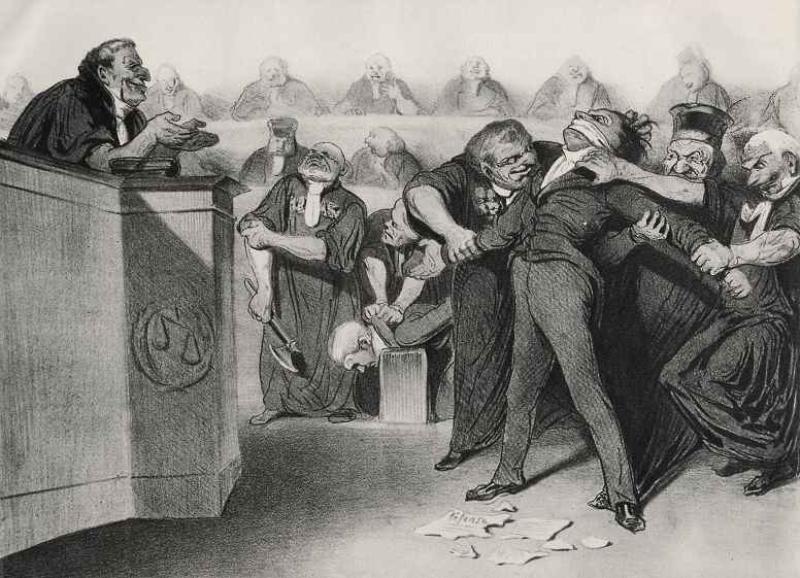 О. Домье
[Speaker Notes: 7.3.4.03]
Современные проблемы
Ты виноват уж тем, что хочется мне кушать!
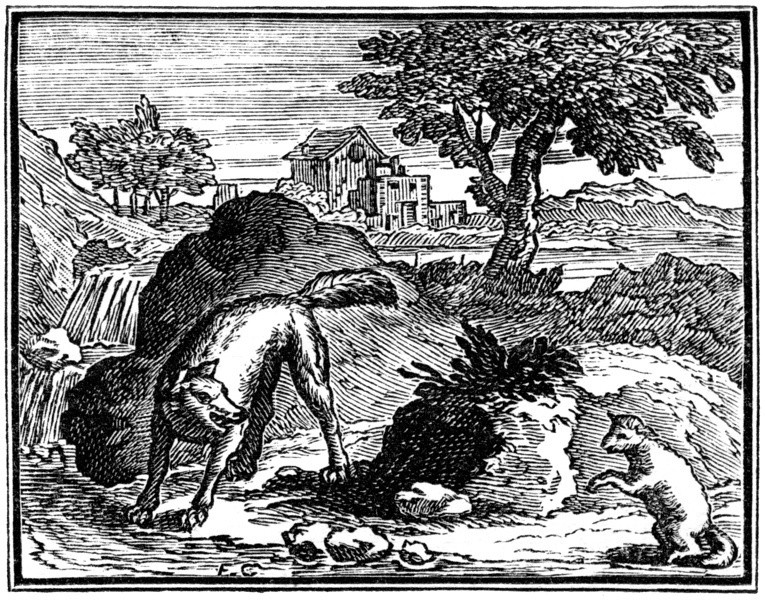 Волк и ягненок
[Speaker Notes: 7.3.1.01]
Подробнее
расскажет базовый учебник
§ 7.3

Сорокотягин И. Н., Маслеев А. Г. Профессиональная этика юриста : учебник для академического бакалавриата. 2-е изд., пер. и доп. М. : Юрайт, 2015.
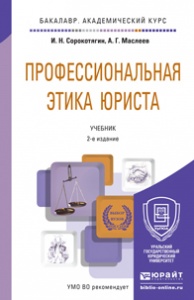 [Speaker Notes: 7.5.1.01]